Figure 3. Interfaces to view and download genotypic data resulting from a search in the breeding database. (A) Search ...
Database (Oxford), Volume 2013, , 2013, bat078, https://doi.org/10.1093/database/bat078
The content of this slide may be subject to copyright: please see the slide notes for details.
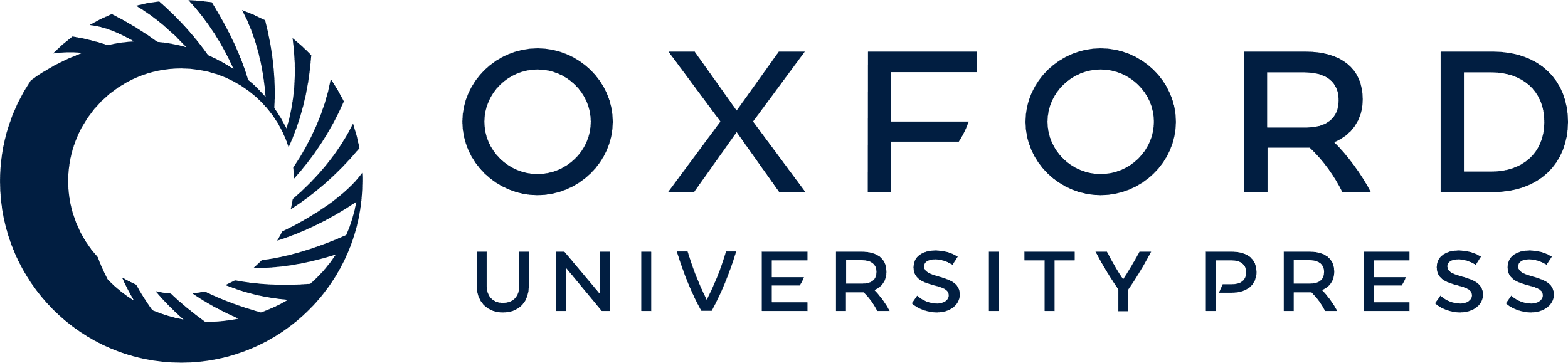 [Speaker Notes: Figure 3. Interfaces to view and download genotypic data resulting from a search in the breeding database. (A) Search by Marker/Allele page that shows the crop and marker allele(s) chosen. (B) List of individuals associated with the marker allele(s) chosen. (C) An example of the data downloaded into Excel format. (D) An example of the marker information available by clicking on the marker name. (E) GBrowse view of the example marker showing its position in the genome and other associated information.


Unless provided in the caption above, the following copyright applies to the content of this slide: © The Author(s) 2013. Published by Oxford University Press.This is an Open Access article distributed under the terms of the Creative Commons Attribution License (http://creativecommons.org/licenses/by/3.0/), which permits unrestricted reuse, distribution, and reproduction in any medium, provided the original work is properly cited.]